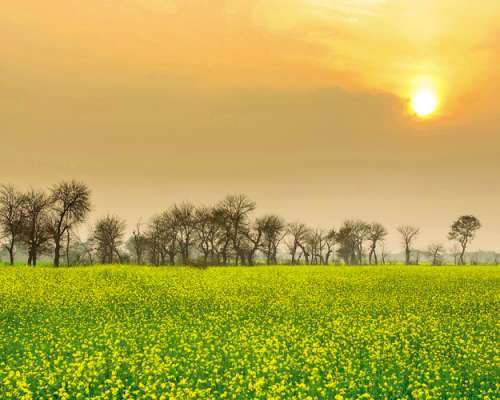 স্বাগতম
শিক্ষক পরিচিতি
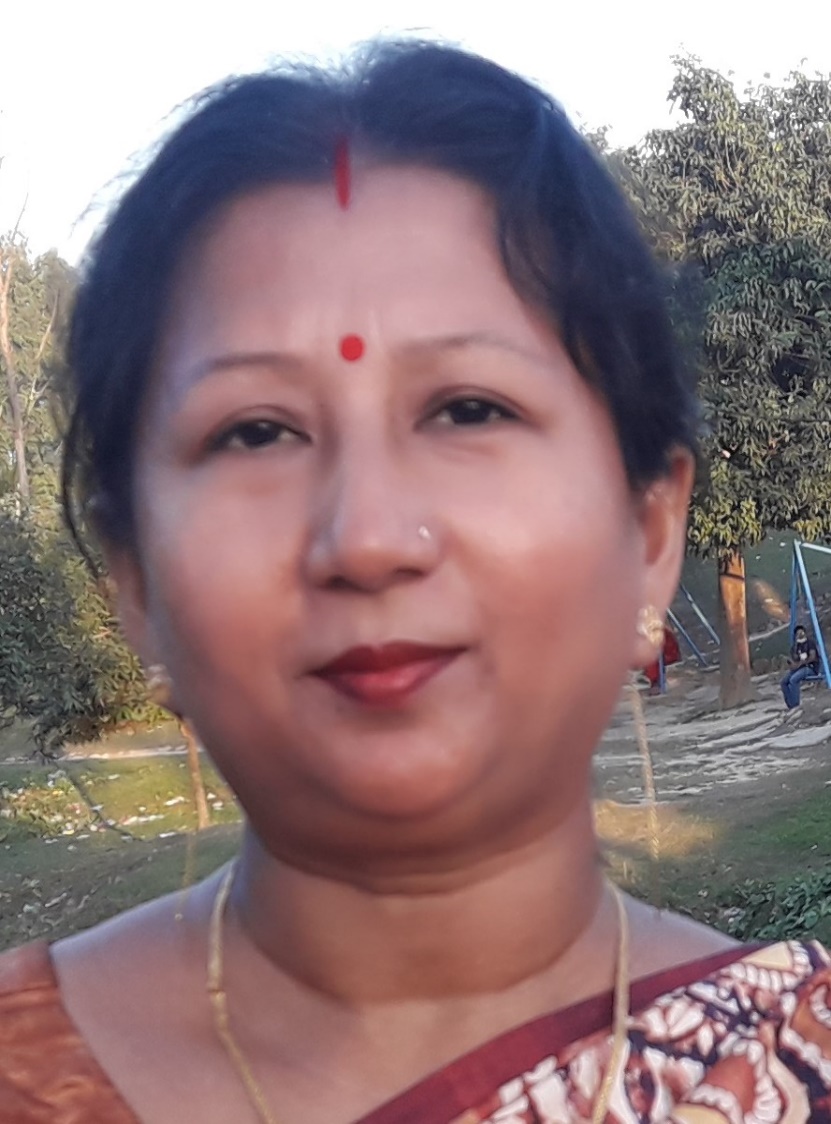 কনিকা রায়।
প্রধান শিক্ষক
গোয়ালহাট সরকারি প্রাথমিক বিদ্যালয়
দিনাজপুর সদর ,দিনাজপুর ।
পাঠ পরিচিতি
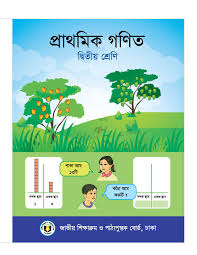 শ্রেণিঃ দ্বিতীয়
বিষয়ঃগণিত
পাঠঃ ভাগ
সময়ঃ ৪০ মিনিট
তারিখঃ ০৬/০১/২০২১
শিখনফল
১৩.1.1: উপকরণ ব্যবহার করে ভাগ করতে পারবে ।
১৩.2.1: গুনের নামতা ব্যবহার করে ভাগ করতে পারবে ।
ছবি দেখে চিন্তা কর।     প্রত্যেকে কয়টি করে পাবে ?
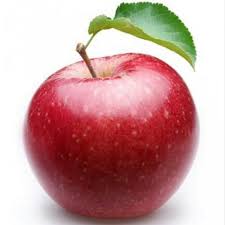 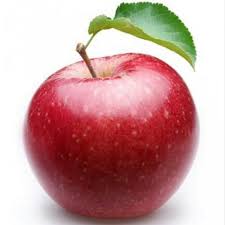 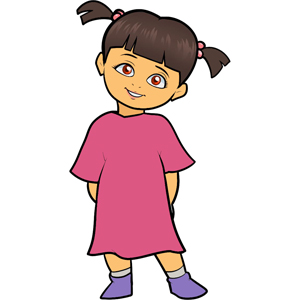 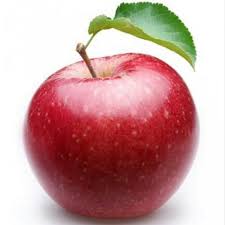 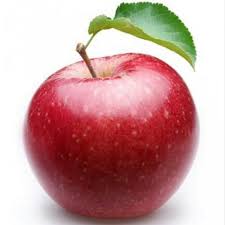 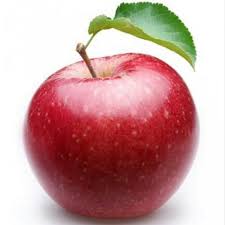 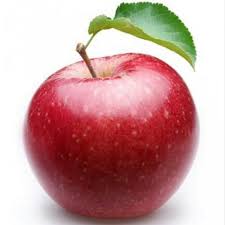 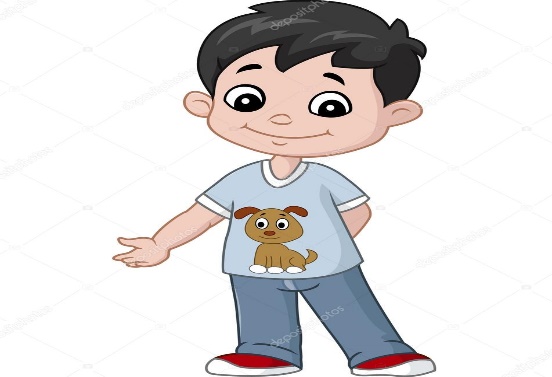 মনে কর তোমার কাছে ৮টি বল  আছে ,তুমি বলগুলো তোমার
২ বন্ধুকে দিবে, তাহলে ২ জনে কয়টি করে বল পাবে?
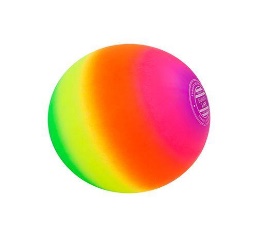 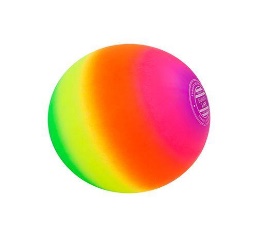 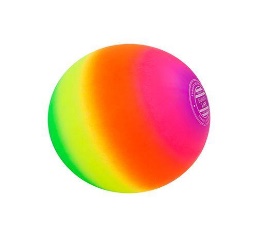 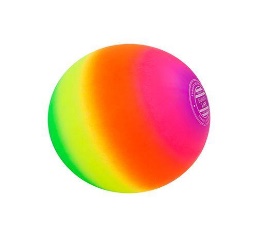 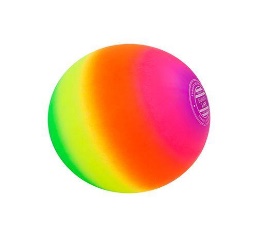 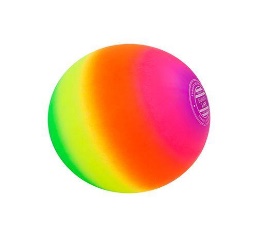 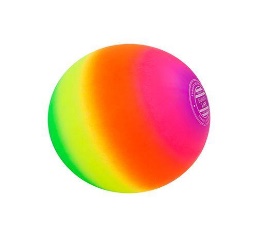 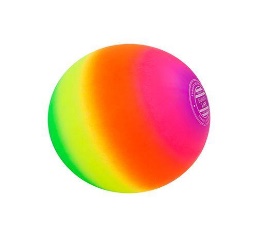 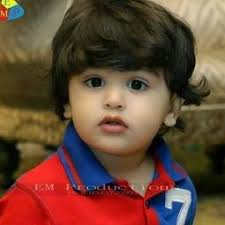 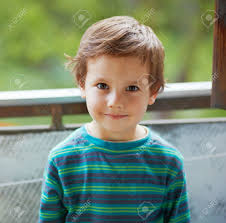 আজকের পাঠ
ভাগ
বল ছিল কয়টি ?
৮টি
কয়জনকে ভাগ করে দিলাম ?
২ জনকে
৪টি
প্রত্যেকে কয়টি করে পেল ?
গাণিতিক বাক্যে লিখি
৮ ÷ ২ = ৪
এ ধরনের হিসাবকে ভাগ বলে ।
ভাগের চিহ্ন ÷
বাস্তব পর্যায়
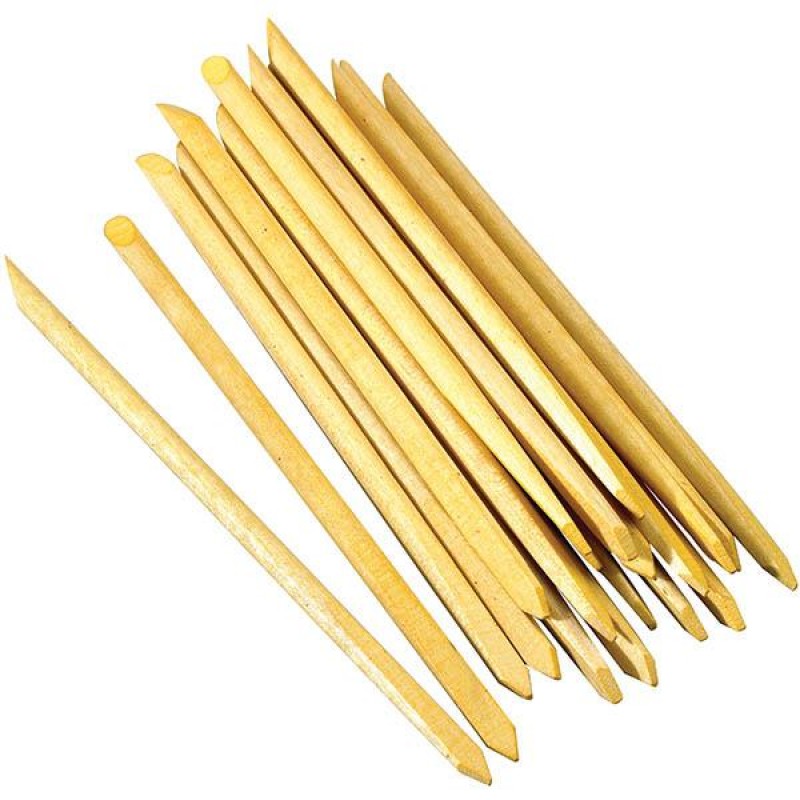 কাঠি দিয়ে ।
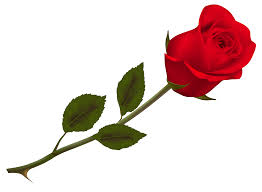 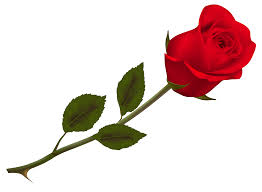 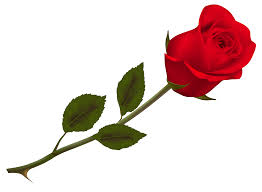 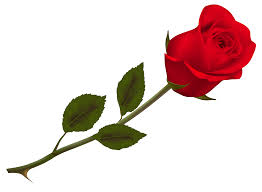 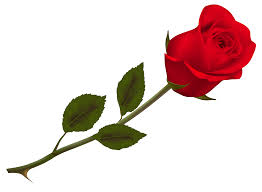 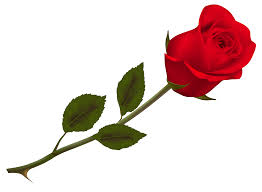 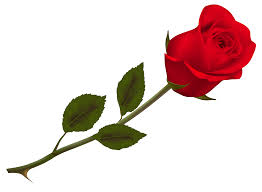 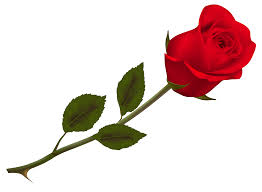 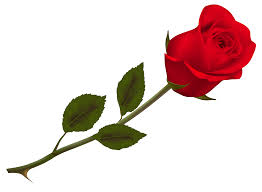 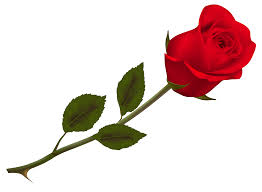 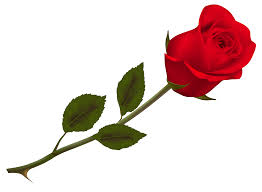 ৩
১
২
৮
৫
৭
৪
৯
১২
৬
১১
১০
৪
৩
১২
÷
=
বস্তুর সংখ্যা
মোট বস্তুর সংখ্যা
মোট দল সংখ্যা
গুনের নামতা ব্যবহার করেও আমরা ভাগ করতে পারি ।
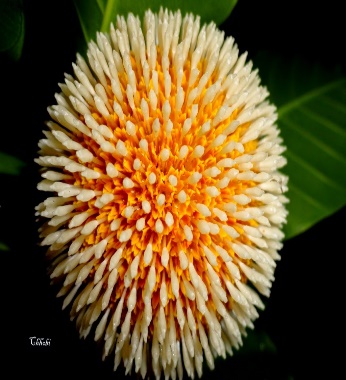 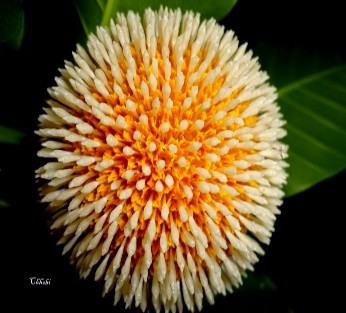 3× 1 = 3
3× 2 = 6
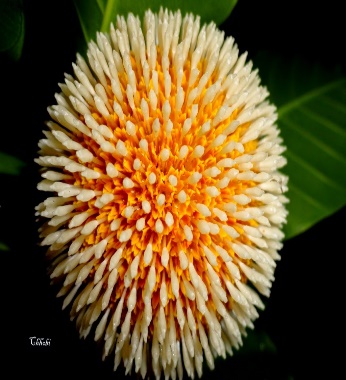 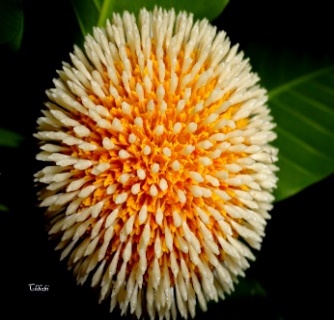 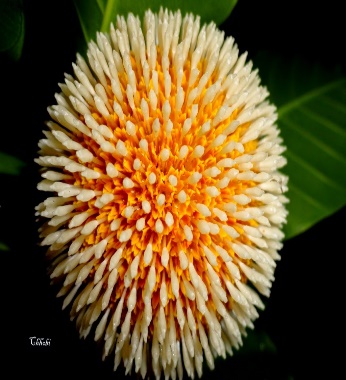 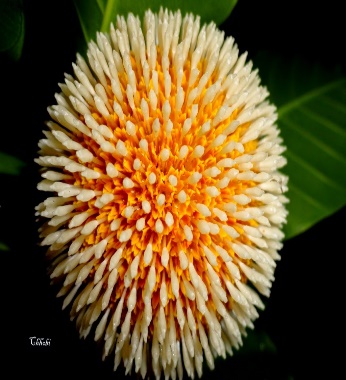 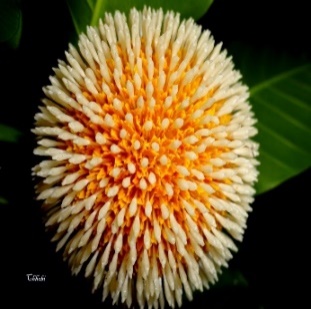 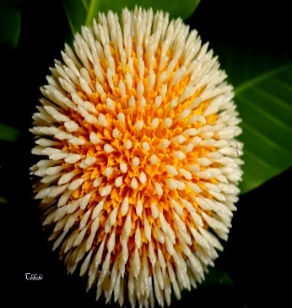 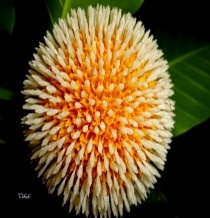 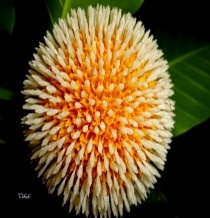 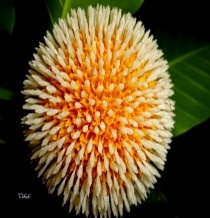 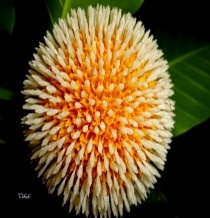 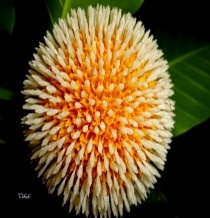 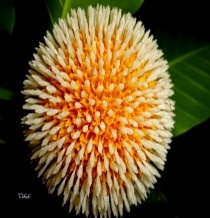 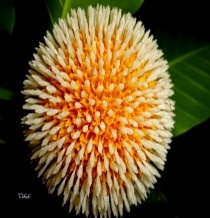 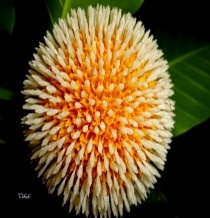 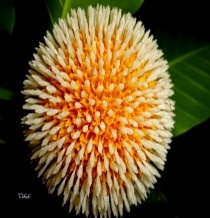 3× ৩=৯
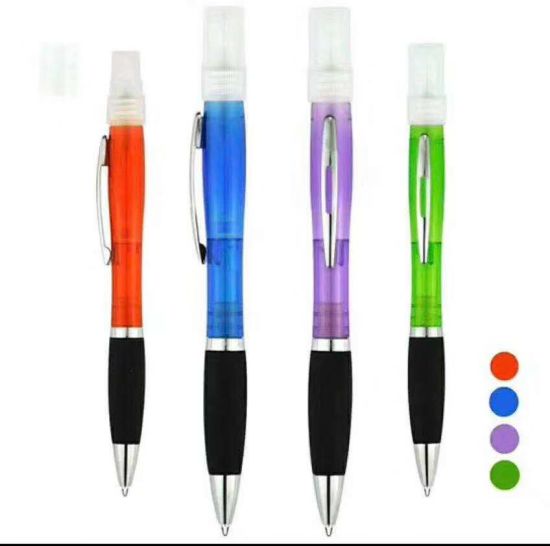 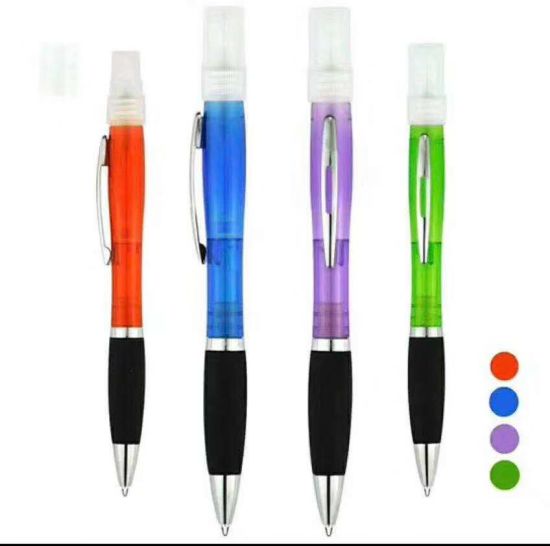 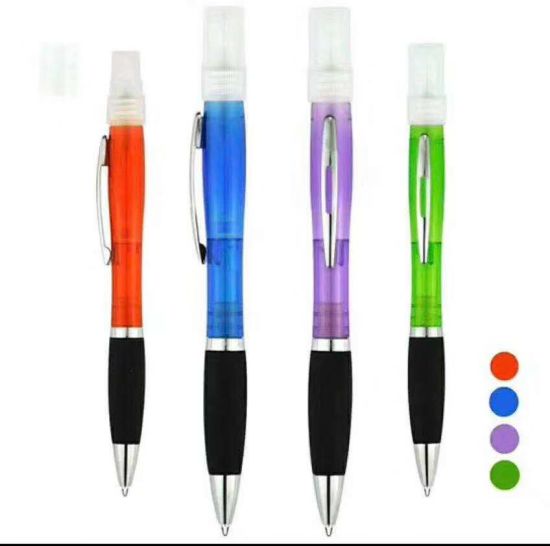 3 × 4 = 12
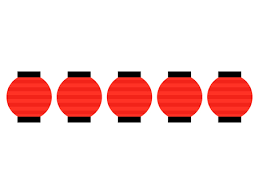 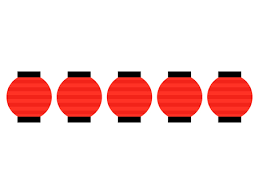 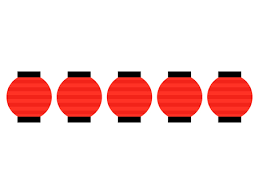 3 × 5 = 1৫
প্রত্যেকে  পেল ৫টি আপেল। গাণিতিক বাক্যে   ১৫ ÷৩ = ৫
দলীয় কাজ
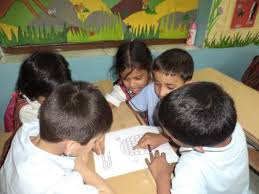 ২
১৮ টি বিস্কুট ৯ জনকে ভাগ করে দাও
১৮
৯
২
÷
=
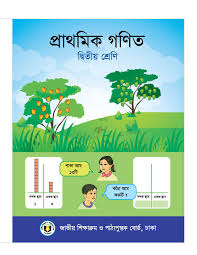 পাঠ্য বইয়ের ৬৪ পৃষ্ঠা বের কর।
একক কাজ
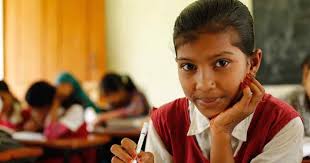 আমাদের কাছে ১০টি বল আছে । যদি ৫ জনকে বল গুলো 
সমান ভাবে ভাগ করে দেই তবে প্রতেকে কয়টি করে বল পাবে?         এখানে কত ঘরের গুনের নামতা ব্যবহার করব ।
জোড়ায় কাজ
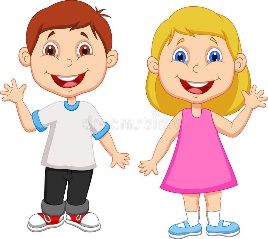 ১৮টি চকলেট আছে । ৬ টি প্লেটে সমানভাবে ভাগ করে দিলে প্রত্যেক প্লেটে কয়টি করে চকলেট থাকবে ?
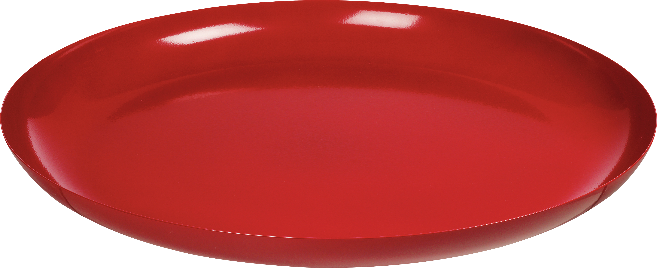 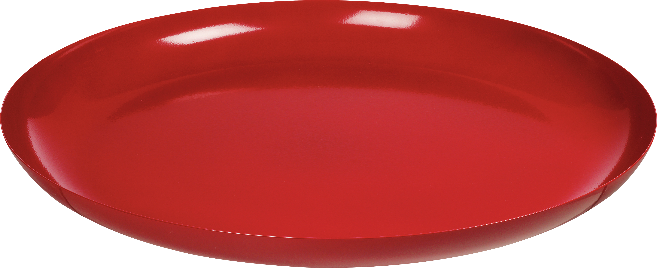 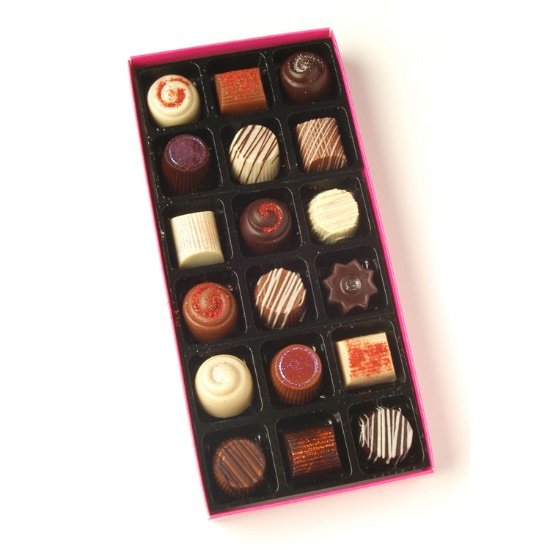 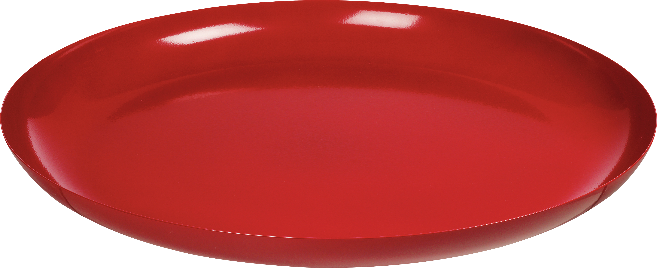 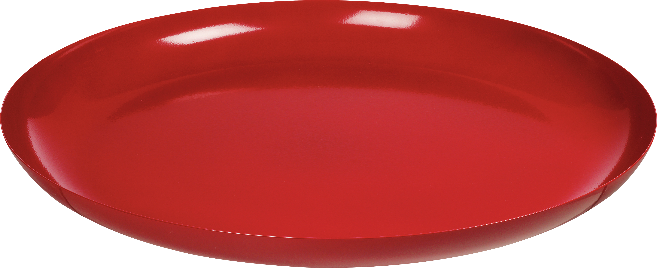 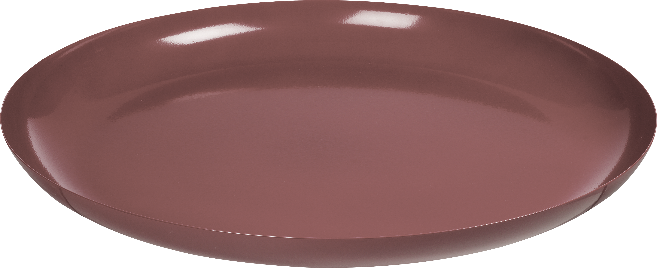 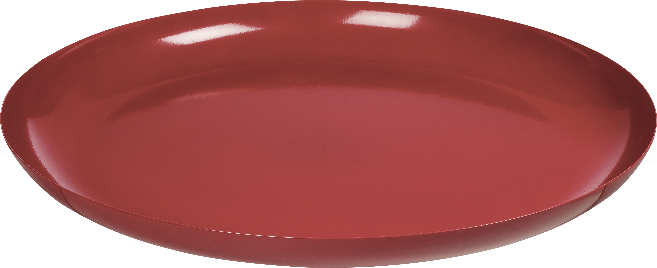 মূল্যায়ণ
১6 টি পিঠা 4 জনকে সমাভাবে ভাবে ভাগ করে দেওয়া হলো।
প্রত্যেকে কয়টি করে পিঠা পাবে ?
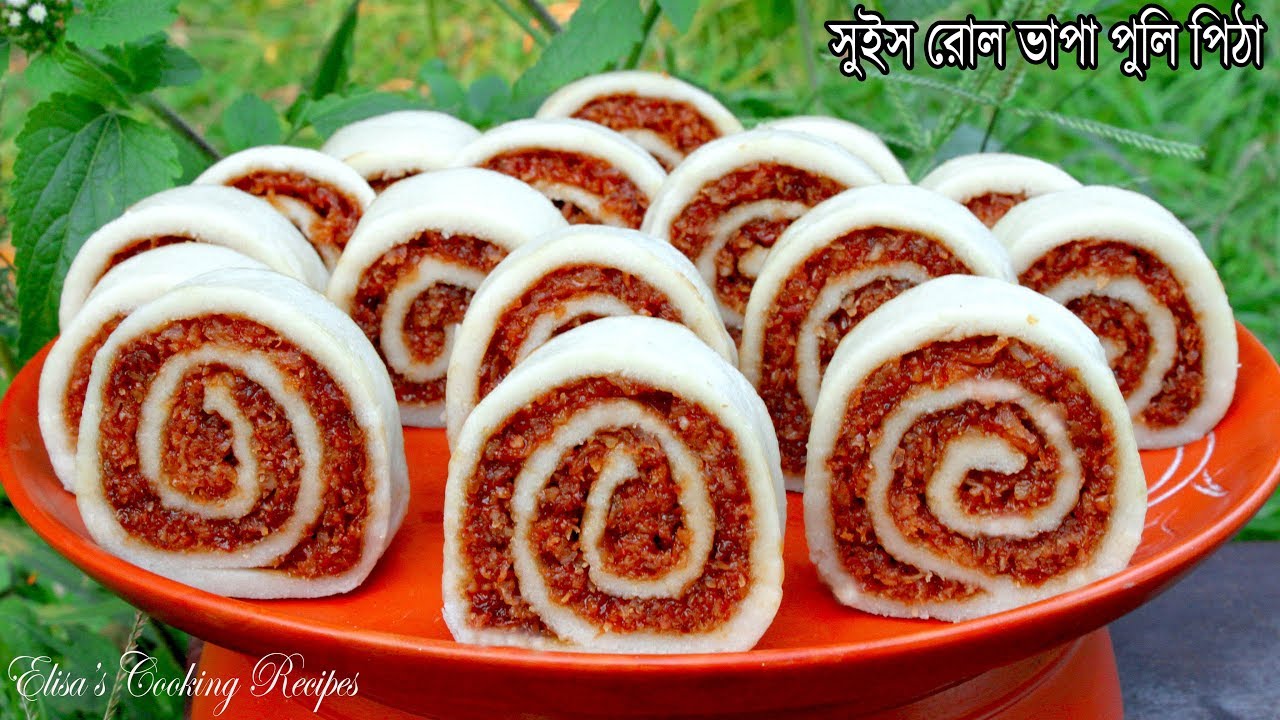 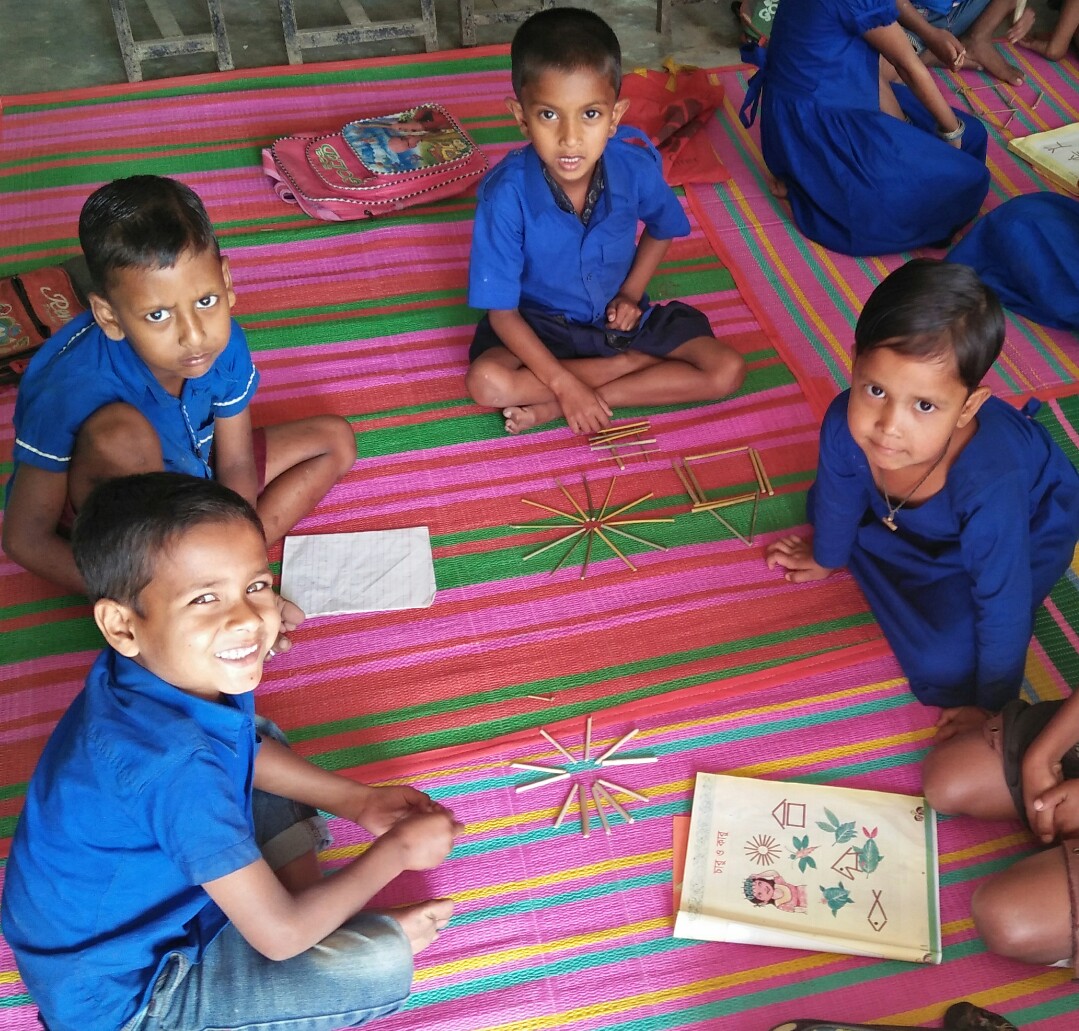 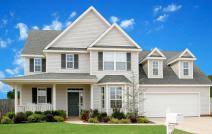 বাড়ির কাজ
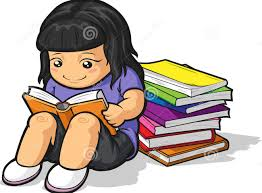 ২০টি কলা আছে। যদি ৫ জন শিশুকে সেগুলো সমানভাবে দেওয়া হয় , তবে প্রত্যেকে কয়টি করে কলা পাবে ?
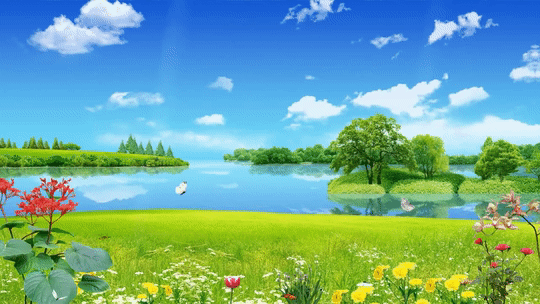 সবাইকে ধন্যবাদ